國際關係概述
教師：張晏豪
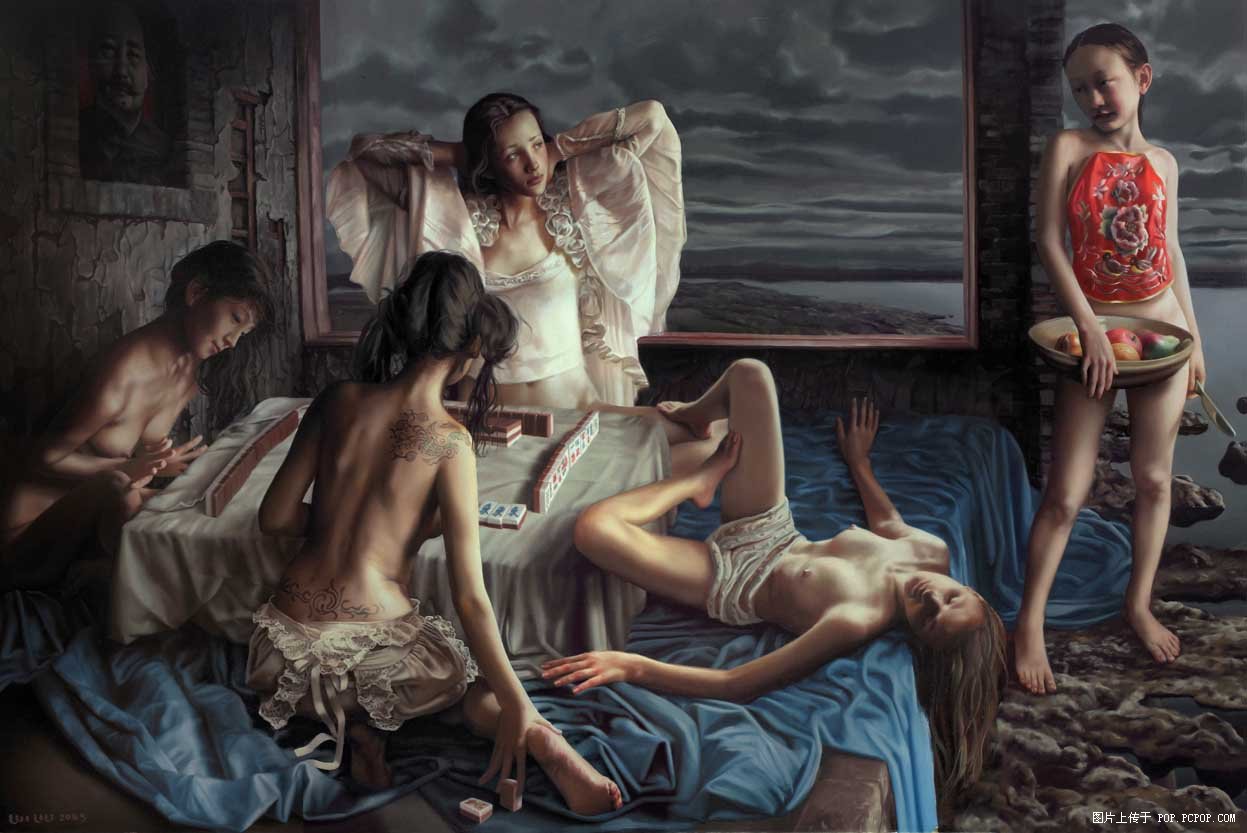 劉溢《2008-北京》
壹、國際政治基本認識
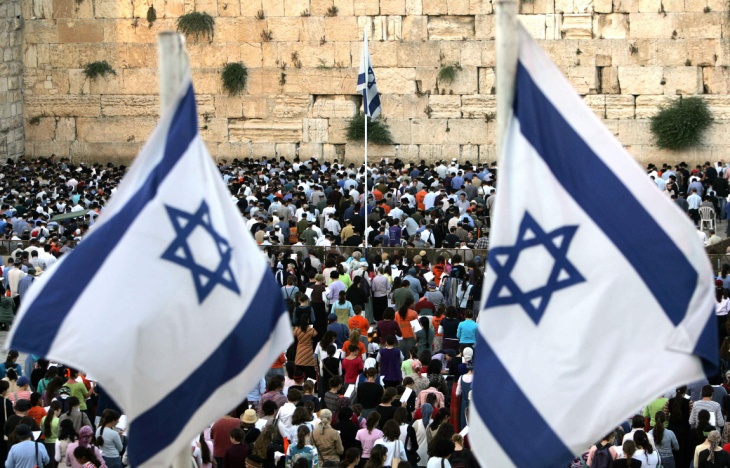 ※國際關係本質-無政府狀態
合作
衝突
理想主義
現實主義
權力均衡
壹、國際政治基本認識
※理想主義(Idealism)
   1.人是理性且良善：
        國家可以透過學習避免戰爭與衝突。
    2.國際間的互動：
        國家之間存在著互動的基礎，也就是國際
        規約或國際法的秩序。
    3.合作的可能：
         國家之間是可以相互合作建立平合的關係。
壹、國際政治基本認識
※現實主義(Realism)
   1.國家利益 ：
        國家須靠本身的力量來保障國家安全及追求國
        家利益(國家目的=生存+發展)。
    2.國家安全的重要 ：
        國家政策的制定須考量國家安全、軍事策略與
        外交政策。
    3.權力平衡 ：
         主張透過權力平衡維持國際間的穩定。
壹、國際政治基本認識
一、理想與現實的競合
  1.理想主義的樂觀與現實主義的悲觀都不足以
      解釋國際互動之關係
   2.二次大戰的爆發使知識分子思考兩種理論間
       的調和
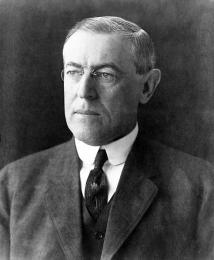 威爾遜
（Thomas W. Wilson)
壹、國際政治基本認識
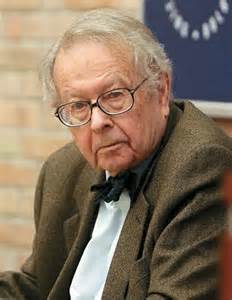 二、當代國際關係理論
   1.新現實主義(Neo-realism)
       a.以系統理論詮釋權力關係
       b.國家中心論—霸權穩定說
       c.利益驅動理論
→美國因越戰產生的強權道德問題
華茲
 Kenneth Waltz
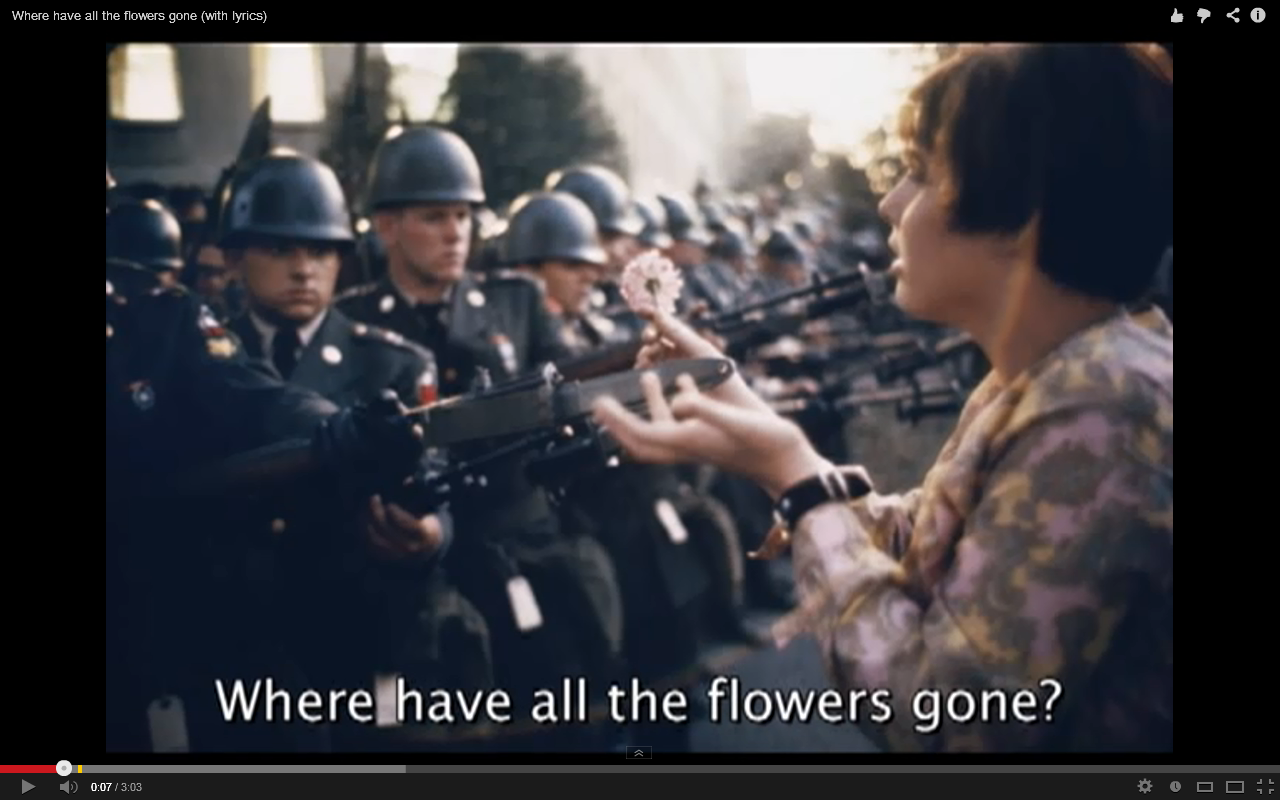 壹、國際政治基本認識
二、當代國際關係理論
   2.新自由主義(Neoliberalism)
       a.強調國際合作機制的建立
       b.重視制度與國際組織
       c.批判新現實主義
       d.多元中心論
       e.硬權力轉變到軟權力
→介於理想主義與現實主義之間
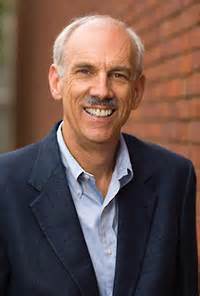 基歐漢
 Robert Keohane
壹、國際政治基本認識
二、當代國際關係理論
   3.建構主義(Constructivism)
       a.個體(國家)與整體(國際)互動所建構
       b.權力政治是基於威脅均衡而非權力均衡
       c.強調文化力量的作用
       d.實踐重於一切，實踐決定存在
→觀念與政治文化的建構
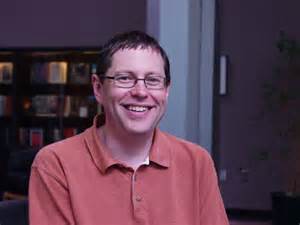 溫特
Alexander Wendt
壹、國際政治基本認識
一、國際關係演進
壹、國際政治基本認識
※二戰結束→美蘇冷戰1949
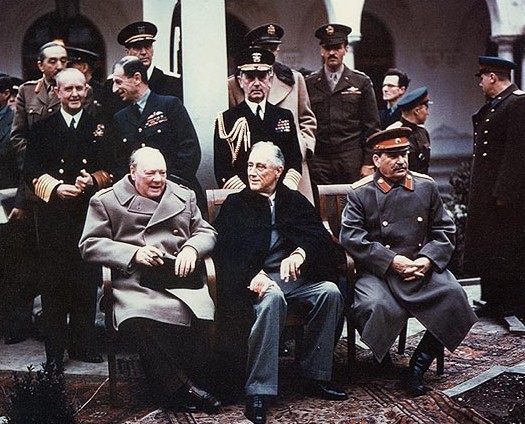 雅爾達會議
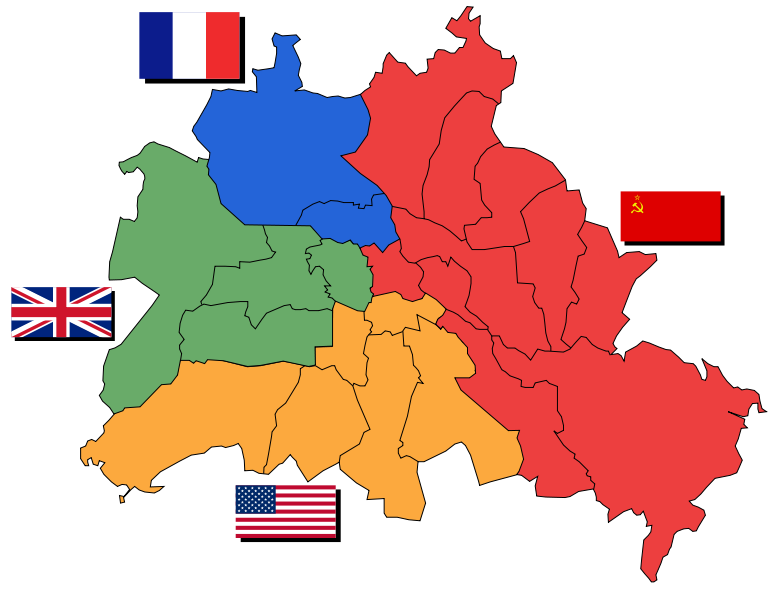 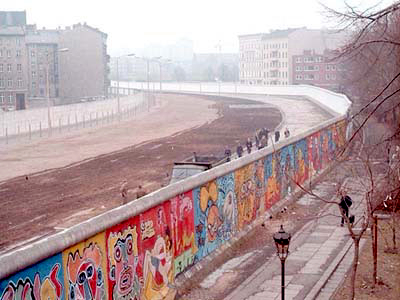 壹、國際政治基本認識
※二戰結束→美蘇冷戰
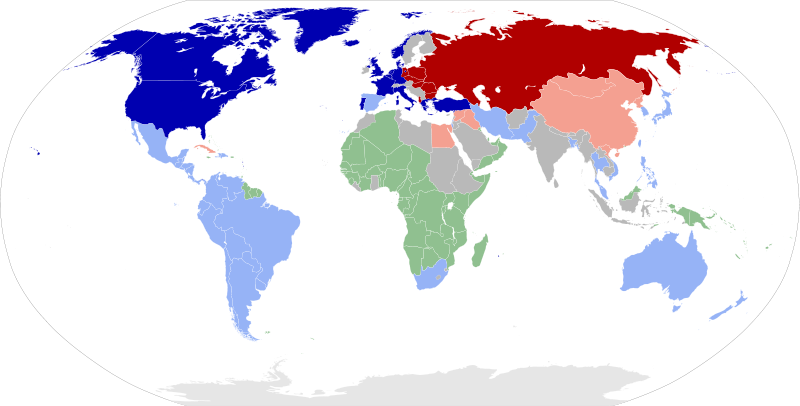 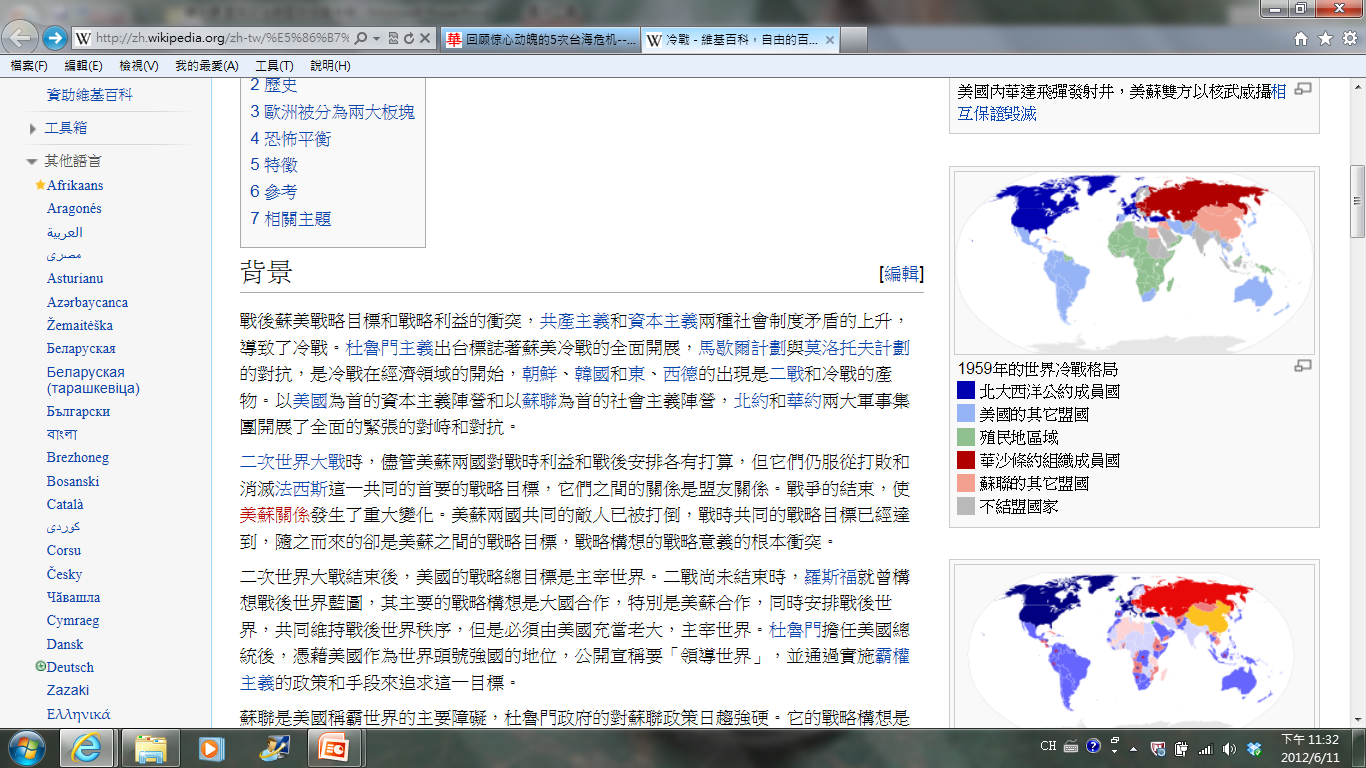 代理人戰爭
壹、國際政治基本認識
※美蘇冷戰的終結
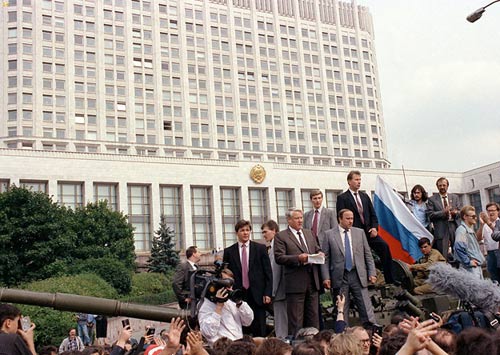 壹、國際政治基本認識
三、國際關係演進特點
   1.國際社會成員互賴加深
   2.兩極對立到多元並立
   3.區域衝突代替全面對抗
   4.經濟衝突取代軍事對抗
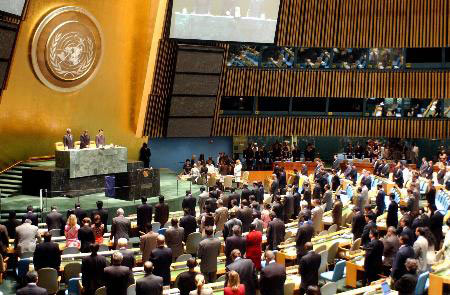 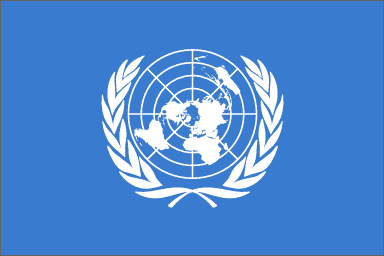 貳、國際現勢
一、東西對抗/南北對話
   1.美蘇冷戰時期的勢力發展
   2.第三世界的不結盟運動
   3.後冷戰的變化
   4.開發中與已開發國家的對抗
      G8 →G20
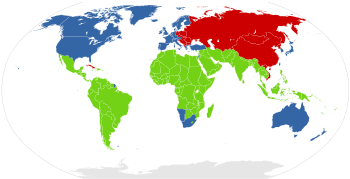 貳、國際現勢
二、兩極結構的崩壞
   1.蘇聯瓦解
   2.美蘇原有的勢力範圍形成新的衝突
   3.資源衝突與民族衝突漸趨嚴重
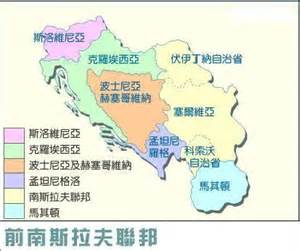 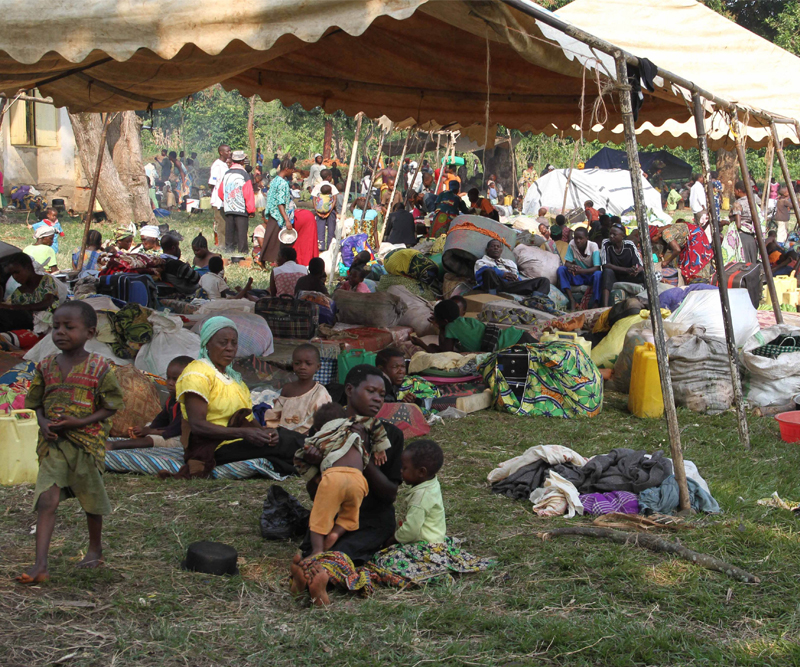 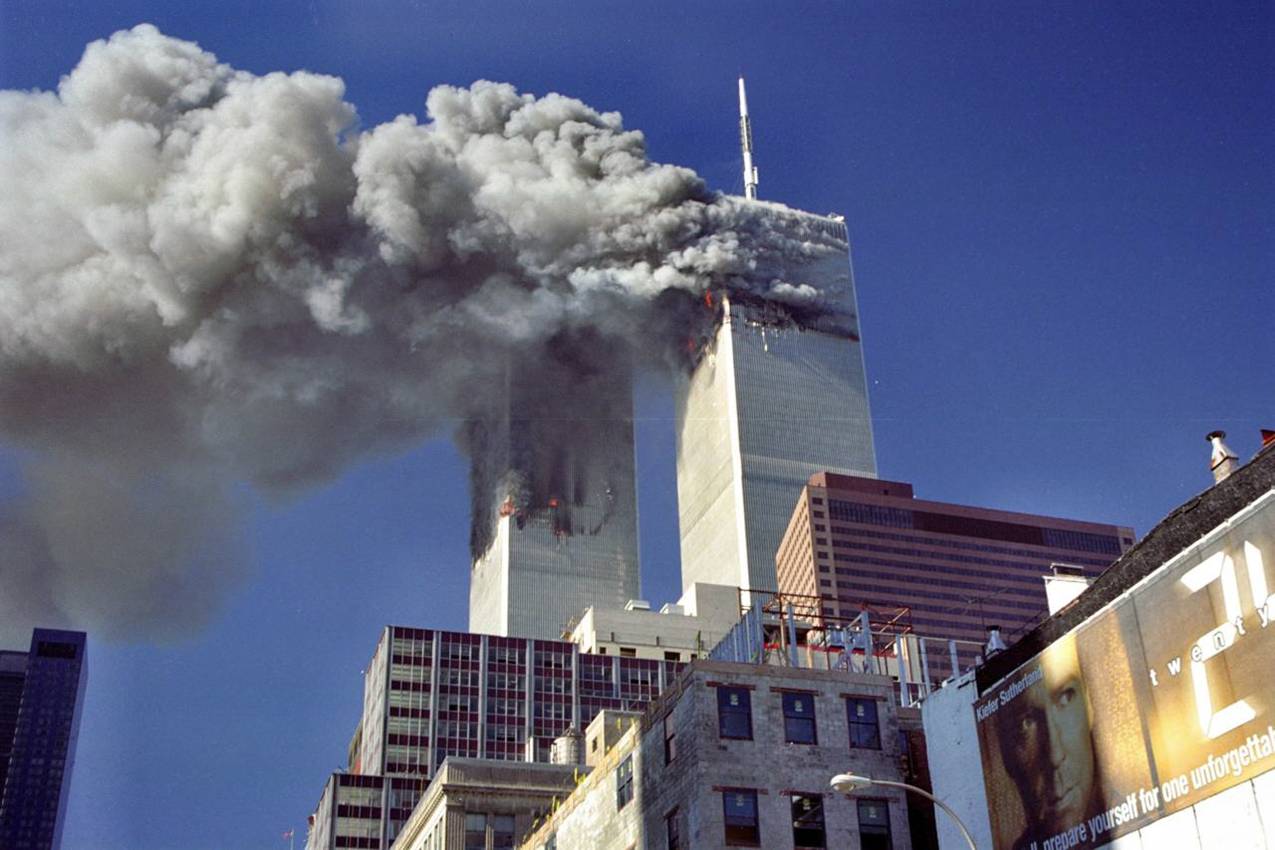 貳、國際現勢
三、恐怖主義與反恐戰爭
   1.911事件後的美國外交政策
   2.美國的反恐陣營
   3.國際關係「重開機」
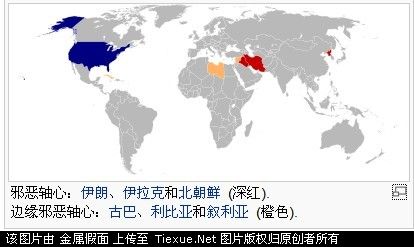 美國的「邪惡軸心論」
貳、國際現勢
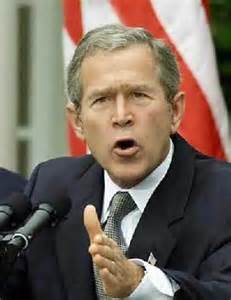 四、美國獨大時代結束？
   1.小布希發動伊拉克戰爭
   2.金融海嘯的衝擊
   3.國際權力中心的移動
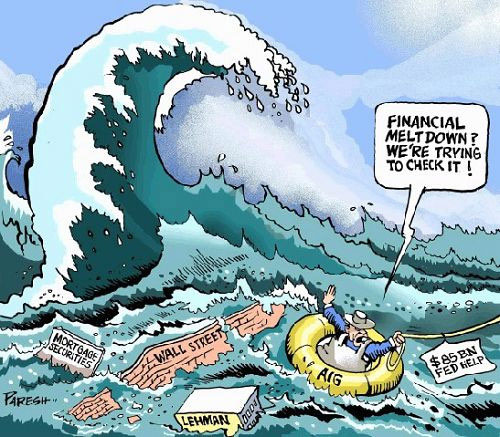 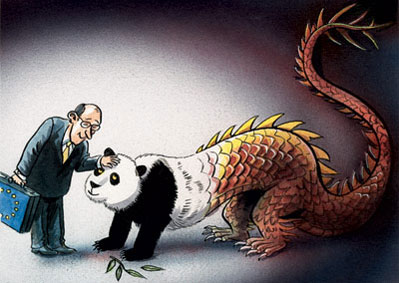